فصل سوم :


 نشـانه هاي بيمـاري و درد

 نشانه ها : اتخاذ رفتار نقش بيمار
  مقدمه اي بر درد                   
  تعريف درد                     
  تاريخچه درد                   
   ويژگي هاي درد               
 نظريه هاي درد
نشانه هاي بيماري و درد : اتخاذ رفتار نقش بيماري

 بـرانـون و فيست :
 پزشك       علاوه بر بستري كردن ، دروازه بان مراقبتهاي بهداشتي است.
 تعييـن و تائيد بيمـاري با تشخيص پزشكان
 
                                              ( برانون و فيست ، 1997 ، ص166 )
رفتار بيماري در برابر رفتار نقش بيماري :

 رفتـار بيمـاري         بـروز قبـل از تـشخـيص
 رفتار نقش بيماري          بروز پس از تشخيص كه معمولا توسط پزشك
    انجام مي گيرد .
 تـشخـيص عـامـل تـمايـز رفتـار بيمـاري از رفتـار نـقش بيمـاري

                                                     ( كسل و كوب ، 1966 )
علل مؤثر در زمان ، مكان و نحوه كمك خواهي مردم در هر دو بيماري :

1- عوامل اجتماعي و جمعيت شناختي
2- ويـژگيـهاي نـشانـه هاي بيمـار
عوامل اجتماعي و جمعيت شناختي
 جنـس :
  مراجعه زنـان به طور متوسط به پزشك عمومي دو برابر مـردان .
  بيشتريـن خطر تـهديد كننده مـردان          مشكلات مربوط به  
     مشروبات الكلي و نـاامني شغلي .
  بيشتريـن خطر تهديـد كننده زنـان           بي تحركي جسمي ،  
     بيكاري و استرس .
  مـردان به دليل انتظار داشتن ديدگاه اجتماعـي قوي ، از پذيرش
     بيمـاري و اقـدام براي مراقبت هاي پـزشكي سر بـاز مي زنند .
وضعيت اجتماعي- اقتصادي :

 طبقه اجتماعي و اقتصادي بـالاتر        داراي پذيرش بيشتر در مـورد 
    رفتارهاي پيشگيرانه سلامت
 نقش عوامل فرهنگي و اجتماعي در پاسخدهي به نشانه هاي بيمـاري .
    مثال: صبورترين افراد در انكار درد          آمريكاييهاي ايرلندي
 آمريكاييهاي يهودي ، بيشتر درصدد دريافت كمك هاي تخصصي اند ،
   نقش بيماري را قبول مي كنند و درگير رفتارهاي پيشگيرانـه مي شونـد
   ( برعكس آمـريكاييـهاي مكـزيكي )
                                                          ( مكانيـك 1978 )
 جوانان و ميانسالان          بيشترين اكراه براي دريافت مراقبت از سلامت
 نـوجـوانـان پسـر           بيشترين نارضايتي و ناخشنودي
                                                       ( گارلند و زيگلر ، 1994 )

 سـالمنـدان همانند ميانسالان تحت تأثير اين جمله كه « بـايد مربـوط
    به سنـم باشد » قرار نـمي گيرنـد و حتي در بيماريهاي مشابه زودتـر
    درصدد دريافت توصيه هاي پـزشكي برمي آينـد .
                                                    ( لونتال و دايفن باخ ، 1991 )
 ويژگي هاي نشانه هاي بيماري             قابل مشاهده بودن
                                                     شدت
                                                     تداخل با زندگي روزانه
                                                     فراواني و تداوم

                ( مكانيك ،  1978، نقل از برانون و فيست ، 1997 )
1- قابل مشاهده بودن نشانه ها :
 - سهولت آشكار شدن به فرد و ديگران 
 - افراد براي نشانه هاي قابل مشاهـده احتمالا درصدد دريافت كمك 
    برمي آيند تا علايم ناآشكار 
2- شدت نشانه ها :
 - شدت ادراك شده نشانه ها با درخواست كمك ارتباط دارد ( يعني 
   هر چه نشانه هاي ادراك شده شديدتر باشد ، احتمال بيشتري بـراي 
   درخواست كمك وجود دارد . ( مكانيك ، 1978 )
 - علايمي كه جدي تلقي مي شوند         ايجاد دلمشغولي بيشتر +
   تعبير به بيماري (ساچمن ، 1965 )
 - شدت ادراك شده از علايم ، مهمتر از نشانه هاي قابل مشاهده در :
   تصميم براي دريافت مراقبت از سلامت (كامرون و همكاران ،1993)
   توجيه : توسعه شيوه هايي بـراي درك واقع بينـانه و منطبق بر نظـر 
   متخصصان پـزشكي تـوسط بيمار از نشانه هاي خـودش .
3 - تداخل نشانه ها با زندگي روزانه :

  - هرچه شخص ناتوان تر          احتمال اين كه درصدد مراقـبتهاي
      پزشكي برآيد بيشتر است .
  - نظريه ساچمن (1965) ، مؤيد نظـريه مكانيك (1978) : دخـالت
      نشانه هايي در زندگي شخص = احتمال تعبير ضرورت و تأئيـد
      كمك پـزشكي بيشتر. 

4 - فراواني و تداوم نشانـه ها :

  - درد مداوم ، نسبت به يك درد متنـاوب ، احتمال بيشتري دارد كه 
     به معاينه پـزشكي بيانجـامد .
ساختار اجتماعي سلامت و بيماري

 خوش بيني غيرواقعي ( وين اشتاين ، 1984 ) ، ديدگاه شخصي فرد و
    آگاهي او از بيمـاري خود ممكن است بـه تحريف افكارش در مـورد 
    علل ، آثار و درمان منجر شود .
 ناآگاهي و اطلاع ناكافي بيشتر مردم در مورد : چگونگي كـار و بيمـار
    شدن بدن و....
    تـوجيه : مطالعه متـن عالي توضيح سلامت و بيمـاري
             ( اشتاين توين و راجرز ، 1991 )
مقدمه اي بر درد :
  -  علاقـه روانشناسان به مطالعه درد بـدليل اينـكه درد علاوه بـر جنبه
     جسمي ، جنبه روانشناختي نيز دارد .
  درد حتـي وحشتناك تر از مرگ براي انسان است. ( آلبرت شوايتزر )
  درد شايـع تريـن علامت پزشكـي است كه بـه هنـگام درخـواست 
     كمك از پزشكان مطرح مي شود.

 تعريف درد :
  احساس يا تجـربه هيجاني ناخوشايندي كه با آسيب واقعي يا بـالقوه 
    بافت همراه است يا برحسب چنين آسيبي توصيف مي شود .
                                               ( مرسكي و همكاران ، 1979 )
  درد هميشه ذهني و ناخوشايند است. ( تجربه هيجاني )
تجربيات شبيه درد ولـي خوشايند و نيز تجـربيات ناخوشايندي كـه
 كيفيتهاي حسي ندارند ، درد نيستند. ( اسكوينگتـون ، 1995 )

                              تاريخچه درد : 
   قرون وسطي           
 افـراد نظامـي با بي اعتنايي به درد مي نگريستند و آن را حالت زنانه
    بي ارزشي تلقي مي كردند. 
 روحانيون درد را علامت تأديب الهي مي ديدند .
                                   ( دوبي ، 1993 نقل ازاسكوينگتون 1995 )
شكل گيري اين نظريه كه : درد چيزي است كه بايد تسكين داده شود
   ( در قرن13 ) به دنبال موضوع محوري رنـج حضـرت مسـيح بـراي
   آنهايي كه به كليسا مي رفتند .
 امروزه                                                               
  درد عارضه بيولوژيك در نظر گرفته نـمي شود ، بلكه حالتي است 
    سزاوار مراقبت و تـوجه . 
  تفاوت هاي فرهنگي در آستانه ادراك درد
    عوامل فرهنگي موجب عوامل اجتماعي و تحولي شده و اين عوامل
    بر تجـربه و گزارش درد تأثير مي گذارنـد .
الگوي اوليه درد
قديمي ترين تلاش براي توصيف محل درد ، در رساله دكارت ( 1664 )
 درباره انسان





 






مسير درد از مركز پا تا مغز امتداد يافته است .
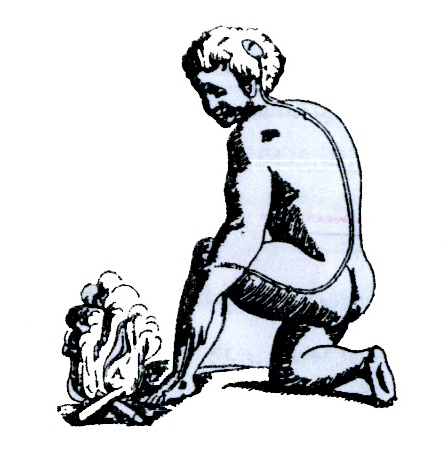 ويژگيهاي درد :
  
1- آسيب بـدون درد
  نداشتن حس درد ، فقدان حس درد موضعي
  توانايي تجربه درد براي بقاي ما مفيد است، زيرا بدن را نسبت به
     خطرهاي احتمالي آگـاه مي سازد .
2- درد تـأخيري پس از آسيـب

 متداولترين شكل فقدان حس درد           تجـربه درد پـس از
    گذشت مـدتي از آسيـب آن .
3- درد بـدون آسيب

          – درد عصبـي          درد شديد ناگهاني كه در مسيـر اعصاب
             امتداد مي يابد و ممكن است پس از اين كه بيمـاري ضايـعه
             عصبي ( مثل تب خال ) تمام شد ، رخ دهد .
          - سوزش عصبي        درد سوزنده اي است كه اغلب به دنبال
             زخم شديد به وجود مي آيد .
          - سر درد
          - درد اندام خيالي ( بن يارد ، 1996 ) - بيش از      از افرادي
            كـه مبتـلا بـه قطـع عضـو هسـتـند از درد در خيـال خـود
            رنـج مـي برند .
2
3
4- درد اندام خيالي 
 از دست دادن يك عضو/ تولد بدون يك عضو        ممكن است تمـام
   حس هاي آن عضو را احساس نموده و به ميزان زيادي درد بسيار واقعي
   از اندام خيالي شان را تجربه كنند. 
 بيماران با عضو خيالي ، تجربيات مشترك گزارش مي كنند( ملزاك1992
   نقل از بن يارد 1996 )
 پايه هاي بيولوژيكي درد اندام خيالي
سخت شدن انتهاي عصب         انتقال به گره ها (نوروما)        توليد
   تكانه هاي عصبي         تعبير به تكانه هاي عضو ( توسط مغز )

مغز : شبكه اي از نـرون ها يا بـافت نرونـي        پاسخدهي به اطلاعات
      حسي و توليد الگوي مشخصي از پيامـهاي عصبي دال بر اين كه بدن
      « يكپارچه » است . ( پديده نوروسيگنيچر )
5 - درد بدون تنـاسب

 عدم تنـاسب درد گـزارش شده بـا آسيب وارده .
    مثال : انـواع مختلف سرطان به رغم ايجاد آسيب فـراوان در بـافتهاي 
     بدن ، تا هنگام پيشرفت بيماري درد بسيار كمي ايجاد مي نمايند .

 درد تجربه اي به شدت شخصي و ذهني است و ممكن است به عوامل 
   جسمي يا آسيب شناختي مربوط باشد .
 نظريه هاي درد             نظريه ويژه درد
                                              نظريه هاي الگوي درد
                                              نظريه مهار دروازه (دكارت ،1664)


 سال 1842           روش شناسي پيشرفته           درك ايـن كه درد
   توسط اعصاب درد به مغـز منتقل مي شـود .
نظريه ويژه درد :

 بخش ويژه اي از اعصاب ( گيرنده هاي درد ) پيامها را از گيرنده هاي
    درد در پـوست به مـركز درد در مغـز انتقال مـي دهنـد .
 تـارهاي عصبي فقط درد را ايجـاد مي كنند ، نه حس هاي ديگر را .
 بين ساختار عصبي و تجربه روانشناختي ما از درد ارتباط يك به يك
    است .
نرونهاي مؤثر در تشخيص درد :
  
                              تارهاي عصبي آ - بتا          با پوشش ميليني قوي
                              ( عملكرد سريع )
                              تارهاي عصبي آ- دلتا         با پوشش ميليني خيلي 
                              ضعيف ( آهسته تر ) 
                              تـارهاي عصبي سـي          بدون ميلين

 با الگوي متفاوت پاسخ به تحريك ناشي از تجربه درد
نظريه هاي الگوي درد

 نظام جداگانه اي براي ادراك درد وجود ندارد ، بلكه اعصاب در ساير
   حس ها سهيم انـد ، تـارهاي عصبي درد از اندام ها به مغز و از آنجا به 
   اندام ها مي روند .
 نظريه مهار دروازه :
    اولين بار توسط ملزاك و وال در سال 1965 طي مقاله مشهور « مكانيزم 
    درد : نظريه اي نوين » در « مجله سانيس » طرح شد .
 رويـكرد پـزشكي نظريـه هاي قبلـي را با جديدترين الگـوي زيستي ،
    رواني ، اجتماعي ، سلامت تلفيق كرد . 
 عـدم توجه صرف به عوامل پـزشكي بلكه در نـظر گرفتن بين عوامـل
    زيست شناختي ، روانشناختي و اجتماعي در رابطه با درد .
عصب هاي درد، به طور فعال                                                                                                               
     دروازه را باز مي كنند و به پيام هاي درد                                                                                                 
                    اجازه ورود به سلولهاي انتقال دهنده  را مي دهند                                                                                                       


                                                                                                                             






                           ساير اعصاب حسي به طور فعال                                                                                    نخاع                                  
دروازه را مي بندند و از رفتن پيام هاي                                                                                         
درد به سلول هاي انتقال دهنده جلوگيري مي كنند                                                                               




                                                                             


.
پيام هايي كه به مغز 
فرستاده مي شوند.
پيام هايي كه از مغز
مي آيند.
سلول هاي
انتقال دهنده
عصبي
دروازه
نظريه مهار دروازه
منبع : كرتيس(1999)به نقل از بن يارد(1996)
 اعتقاد به وجود يك دروازه يا به عبارت دقيق تر يك مكانيزم دروازه اي
   در نظام عصبي كه در پاسخ به عوامل مختلف باز و بسته مي شود .
 بـاز شـدن دروازه = اجـازه ورود و انتـقـال پيـامهـاي درد بـه مـغـز 
 بـسته شدن دروازه = جلوگيري از انتقال پيامها به مغز ( كاهش درد پاي
   آسيب ديده با مالش )
 درد مسيـر دوطـرفه اي از اطلاعـات بـه سمت مـغز و از جـانب مـغز 
 مغز          پـردازش اين داده ها + تأثير مستقيم بر مكانيزم دروازه اي .
جدول 3-1 ؛ عوامل مؤثر در مكانيزم دروازه اي
ارزيابي نظريه مهار دروازه :

 تـأييد تجـربي زيـاد تحقيقـات
 بـهترين راه براي توضيح بسياري از ويـژگي هاي معمـاگونه درد 
 تجـربه درد مـحصول تـجمـع حـس هاي مـختلـف در نـخـاع 
    ( پديـده تجمع فضايي )
 موجه تـرين و هيجان انگيزترين الگوي درد ، هم بـراي درك بيشتر 
    از مكانيزم هاي مربوط و هم به لحاظ كاربرد آن در طراحي درمـان 
    مؤثـر